Firewall
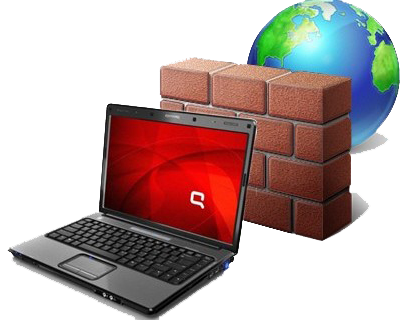 Prepared By :
S.Nirmala
Prepared By : Pina Chhatrala
1
FIREWALL
A firewall is a network security system, either hardware- or software-based, that uses rules to control incoming and outgoing network traffic.
A firewall acts as a barrier between a trusted network and and an untrusted network.
Prepared By : Pina Chhatrala
2
Milestone
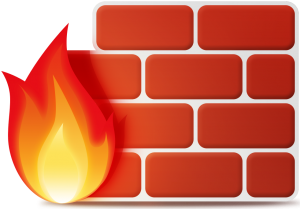 Types of Firewalls
Packet filtering firewall
Application proxy firewall
Stateful inspection firewall
G	uard
Personal Firewall
Prepared By : Pina Chhatrala
3
Types of Firewall
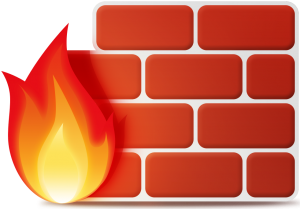 Prepared By : Pina Chhatrala
4
Packet Filtering Firewall
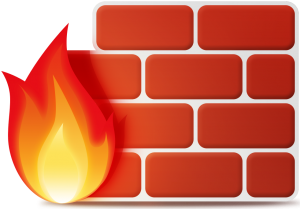 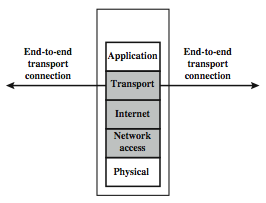 Prepared By : Pina Chhatrala
5
Packet Filtering Firewall
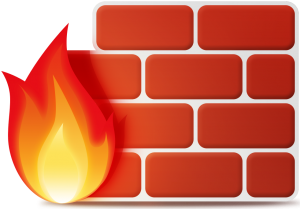 A packet filtering firewall applies a set of rules to each incoming and outgoing IP packet and then forwards or discards the packet.
Filtering rules are based on information contained in a network packet.
Source IP address
Destination IP address
Source and destination transport level address
IP protocol field
Interface
Prepared By : Pina Chhatrala
6
Packet Filtering Firewall
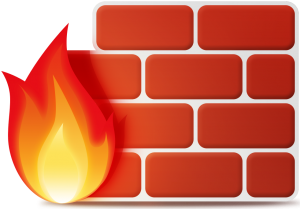 Two default policies are there to take default action to determine whether to forward or discard the packet.
Default = discard
Default = forward
Some possible attacks on firewall :
IP address spoofing
Source routing attacks
Tiny fragment attacks
Prepared By : Pina Chhatrala
7
Packet Filtering Firewall
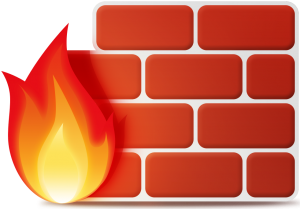 Advantage :
Cost
Low resource usage
Best suited for smaller network
Disadvantage :
Can work only on the network layer
Do not support complex rule based support
Vulnerable to spoofing
Prepared By : Pina Chhatrala
8
Application Proxy Firewall
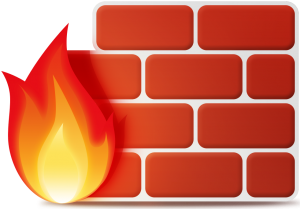 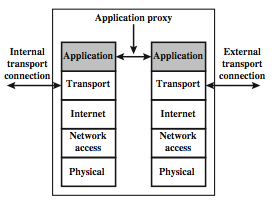 Prepared By : Pina Chhatrala
9
Application Proxy Firewall
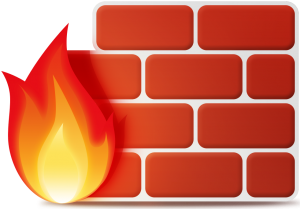 An application – level gateway, also called an application proxy, acts as a rely of application – level traffic.
user requests service from proxy.
proxy validates request as legal.
then actions request and returns result to user.
can log / audit traffic at application level.
Prepared By : Pina Chhatrala
10
Application Proxy Firewall
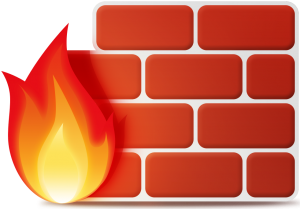 Advantage :
More secure than packet filter firewalls
Easy to log and audit incoming traffic
Disadvantage :
Additional processing overhead on each connection
Prepared By : Pina Chhatrala
11
Stateful Inspection Firewall
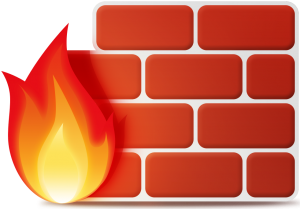 A stateful inspection packet firewall tightens up the rules for TCP traffic by creating a directory of outbound TCP connections.
There is an entry for each currently established connection.
The packet filter now allow incoming traffic to high – numbered ports only for those packets that fit the profile of one of the entries in this directory.
A stateful packet inspection firewall reviews the same packet information as a packet filtering firewall, but also records information about TCP connections.
Prepared By : Pina Chhatrala
12
Stateful Inspection Firewall
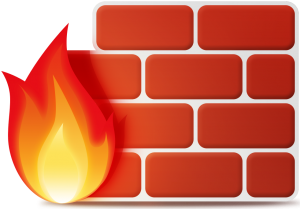 Advantage :
can work on a transparent mode allowing direct connections between the client and the server
can also implement algorithms and complex security models which are protocol specific, making the connections and data transfer more secure
Prepared By : Pina Chhatrala
13
GUARD
A guard is a sophisticated firewall. Like a proxy firewall, it receives protocol data units, interprets them, and passes through the same or different protocol data units that achieve either the same result or a modified result.
Prepared By : Pina Chhatrala
14
Personal firewall
A personal firewall is an application program that runs on a workstation to block unwanted traffic, usually from the network.
Prepared By : Pina Chhatrala
15
Comparison of Firewall Types
Prepared By : Pina Chhatrala
16
Thank

You
Prepared By : Pina Chhatrala
17